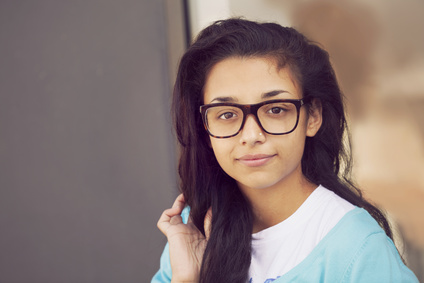 FORMAZIONE
LAUREA – UNIVERSITÀ
Lorem ipsum dolor sit amet, consectetur adipiscing elit.
2001 - 2005
LAUREA – UNIVERSITÀ
Lorem ipsum dolor sit amet, consectetur adipiscing elit.
2001 - 2005
LAUREA – UNIVERSITÀ
Lorem ipsum dolor sit amet, consectetur adipiscing elit. .
2001 - 2005
Sandrine
AUDOUINI
Titolo della posizione
ESPERIENZA
2010 - 2015 | POSIZIONE | SOCIETÀ
Lorem ipsum dolor sit amet, consectetur adipiscing elit. Morbi tristique sapien nec nulla rutrum imperdiet. Nullam faucibus augue id velit luctus maximus. Interdum et malesuada fames ac ante ipsum primis in faucibus. 

2010 - 2015 | POSIZIONE | SOCIETÀ
Lorem ipsum dolor sit amet, consectetur adipiscing elit. Morbi tristique sapien nec nulla rutrum imperdiet. Nullam faucibus augue id velit luctus maximus. Interdum et malesuada fames ac ante ipsum primis in faucibus. 

2010 - 2015 | POSIZIONE | SOCIETÀ
Lorem ipsum dolor sit amet, consectetur adipiscing elit. Morbi tristique sapien nec nulla rutrum imperdiet. Nullam faucibus augue id velit luctus maximus. Interdum et malesuada fames ac ante ipsum primis in faucibus.
CONTATTI
Indirizzo
12 Street Name
Roma

Email
name@mail.com

Telefono
000 111 333
000 222 444

Web
Linkedin.com/SAFacebook.com/SA
PROFILO
COMPETENZE
Lorem ipsum dolor sit amet, consectetur adipiscing elit. Morbi tristique sapien nec nulla rutrum imperdiet. Nullam faucibus augue id velit luctus 
maximus. 

Interdum et malesuada fames ac ante ipsum primis in faucibus. Etiam bibendum, ante nec luctus posuere, odio enim semper tortor, id eleifend mi ante vitae ex.
PHP MySQL
Amministrazione 
Ruby On Rails
Contabilità
Excel
Windows
LINGUE
Francese
Inglese
Cinese
Tedesco